Section 1 – Research Methods
Lesson Objective: To learn about different types of research and how you can use them for your presentation
Lesson Outcomes: 
By the end of these lessons, you should have:
Understood the difference between primary and secondary research
Evaluated the advantages and disadvantages of a range of research methods
Started to plan your own research
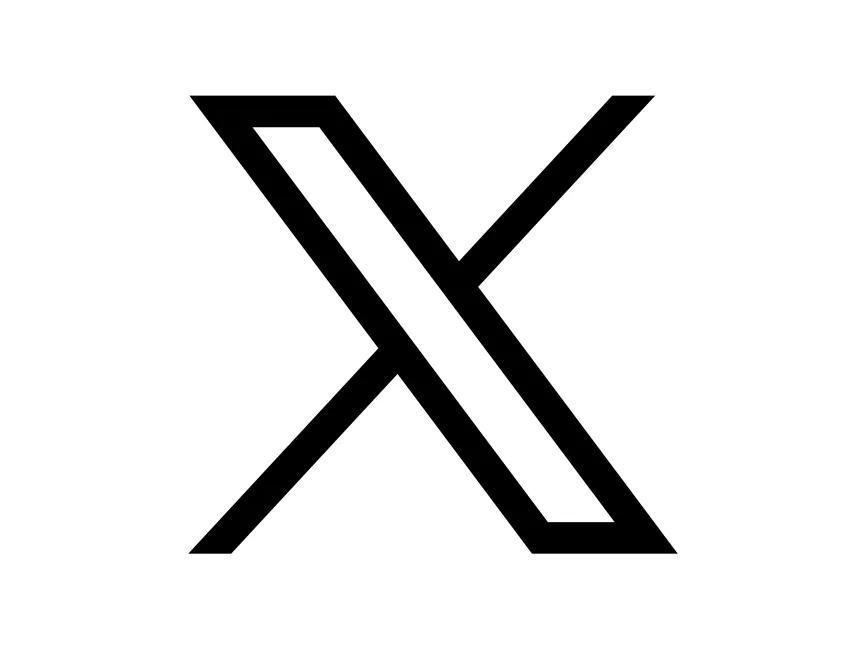 v2 11/10/2024
ESB-RES-C124 ESB Level 3 Certificate in Speech (Grade 8) 1.4. Research Methods 2: Primary Research
1
[Speaker Notes: Collect ideas from the group.]
Research Methods 2: Primary Research
You should have now decided on your presentation topic. So what next? Time to plan your research.
The nature of your research will very much depend on the content of your presentation. In this lesson, we will go through some of the methods you can use to conduct relevant, trustworthy and credible research.
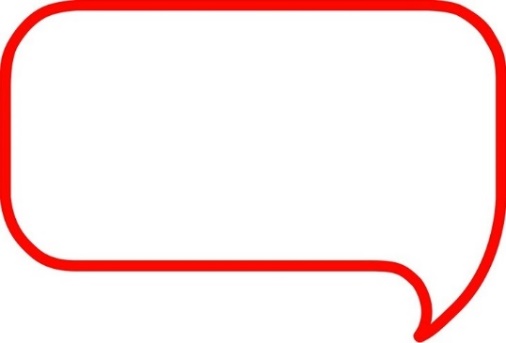 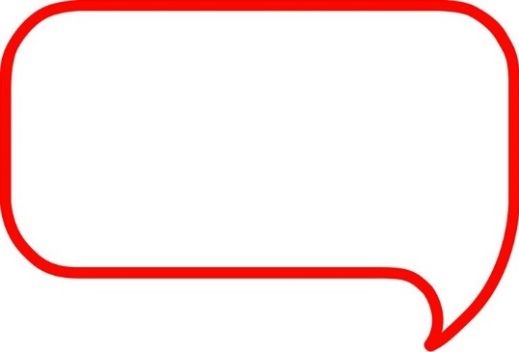 Secondary Research
Primary Research
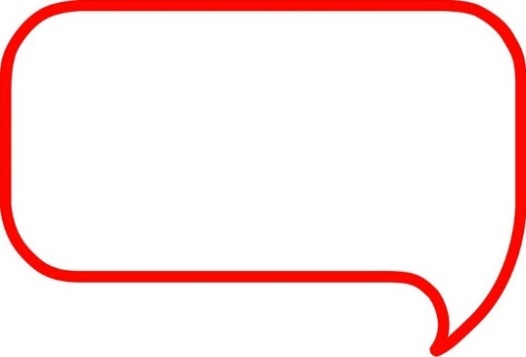 Referencing and avoiding plagiarism
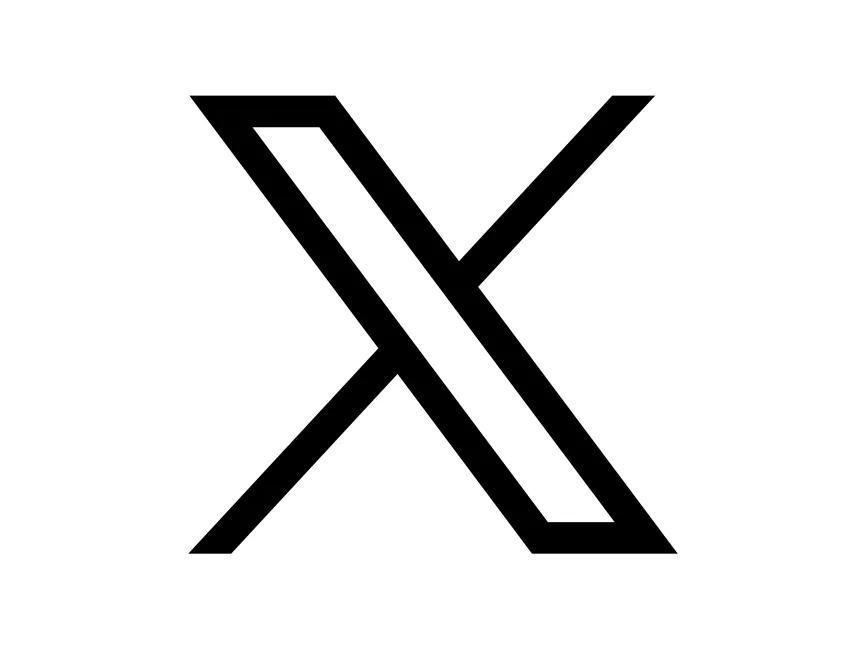 v2 11/10/2024
ESB-RES-C124 ESB Level 3 Certificate in Speech (Grade 8) 1.4. Research Methods 2: Primary Research
2
Relevant Grade Descriptors
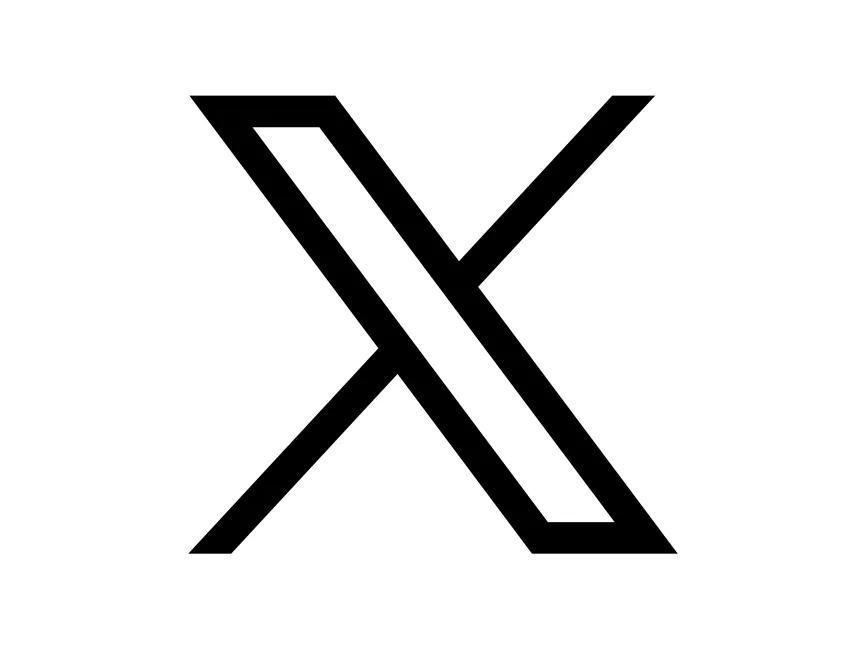 v2 11/10/2024
ESB-RES-C124 ESB Level 3 Certificate in Speech (Grade 8) 1.4. Research Methods 2: Primary Research
3
Primary ResearchWhat is Primary Research?
Primary research is where you collect research and data yourself. 

You can gather this information in a range of ways:
Interviews 
Surveys and Questionnaires
Experiments and Observation

These methods will allow you to collect quantitative and qualitative data.
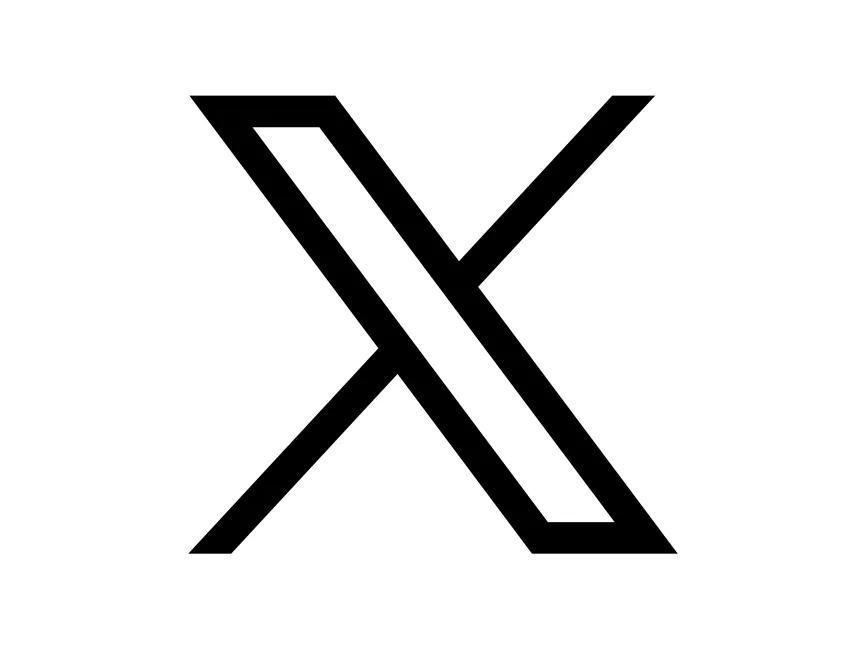 v2 11/10/2024
ESB-RES-C124 ESB Level 3 Certificate in Speech (Grade 8) 1.4. Research Methods 2: Primary Research
4
[Speaker Notes: Pie chart is just illustrative of how to present data, it isn’t specifically saying that’s how much each type of research is used.]
Primary ResearchInterviews
Task
In your groups or pairs, make a list of pros and cons of this type of research.
You can interview individuals in relation to your research topic.

Research interviews are particularly useful when you want to gather detailed qualitative data from a small number of people.  

For example, if you were researching ‘Effects of Modern Combat on Returning Soldiers’ you might try to conduct an interview with one or more veterans.
There is a lot to take into consideration when conducting a research interview:

Does the interviewee understand the purpose of your research? You should get them to sign an interview consent form.
Have you planned out the main questions for your interview?
Are you prepared to follow tangents when useful, but also to reign your interviewee back on track if necessary?
How are you going to record the information?
How can you ensure you don’t lead the interviewee to specific responses? (i.e. social desirability bias).
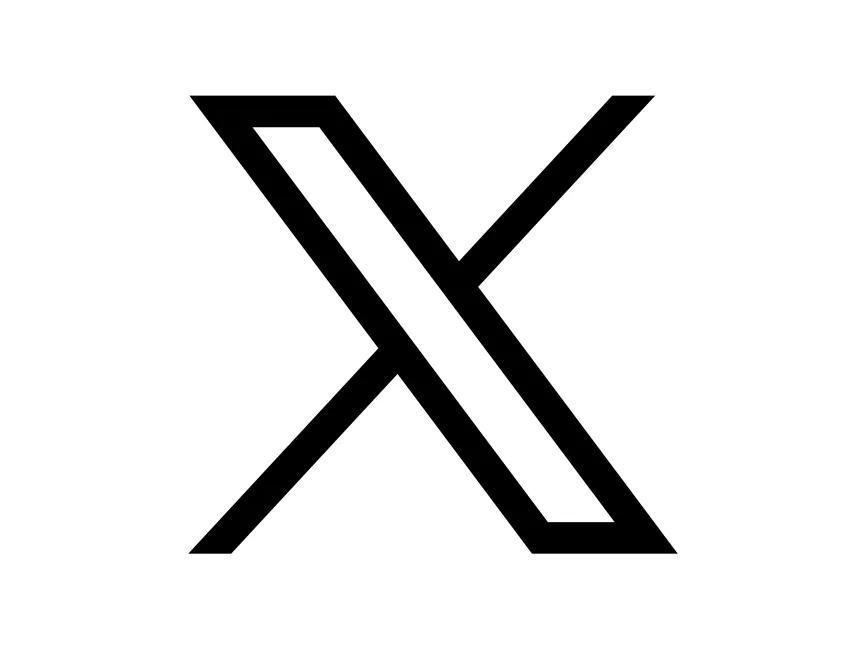 v2 11/10/2024
ESB-RES-C124 ESB Level 3 Certificate in Speech (Grade 8) 1.4. Research Methods 2: Primary Research
5
Primary ResearchInterviews
Task
In your groups or pairs, make a list of pros and cons of this type of research.
You can interview individuals in relation to your research topic.

Research interviews are particularly useful when you want to gather detailed qualitative data from a small number of people.  

For example, if you were researching ‘Effects of Modern Combat on Returning Soldiers’ you might try to conduct an interview with one or more veterans.
There is a lot to take into consideration when conducting a research interview:

Does the interviewee understand the purpose of your research? You should get them to sign an interview consent form.
Have you planned out the main questions for your interview?
Are you prepared to follow tangents when useful, but also to reign your interviewee back on track if necessary?
How are you going to record the information?
How can you ensure you don’t lead the interviewee to specific responses? (e.g. social desirability bias).
The interviewee responds in a way that encourages others to view them more favourably.
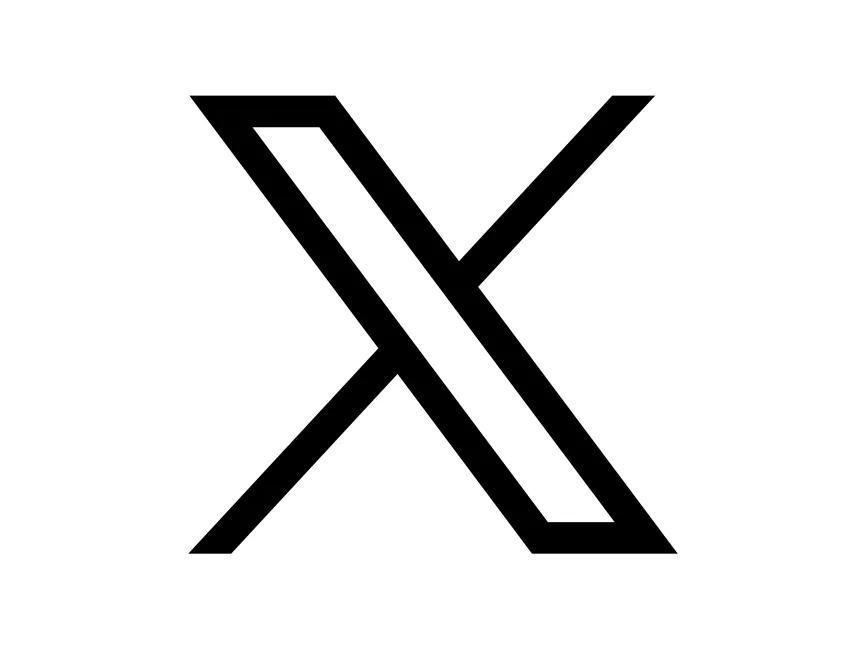 v2 11/10/2024
ESB-RES-C124 ESB Level 3 Certificate in Speech (Grade 8) 1.4. Research Methods 2: Primary Research
6
Primary ResearchSurveys and Questionnaires
A survey is the combination of questioning, collecting and analysing data. 

Questionnaires are particularly useful when you want to gather quantitative data from a larger number of people.  

For example, if you were researching ‘Women’s Experiences of Misogyny Online’, you might create a questionnaire aimed at gathering both statistics and experiences.
Task
In your groups or pairs, make a list of pros and cons of this type of research.
What types of questions can be utilised?

Multiple choice
Yes/no
Likert Scale
Ranking
Rating
Open

Follow this link or scan the QR code with your device to complete a sample questionnaire, showing the different question types you could use for your research.
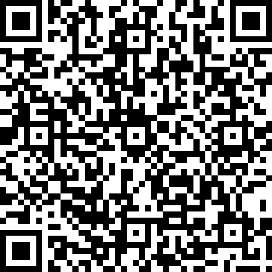 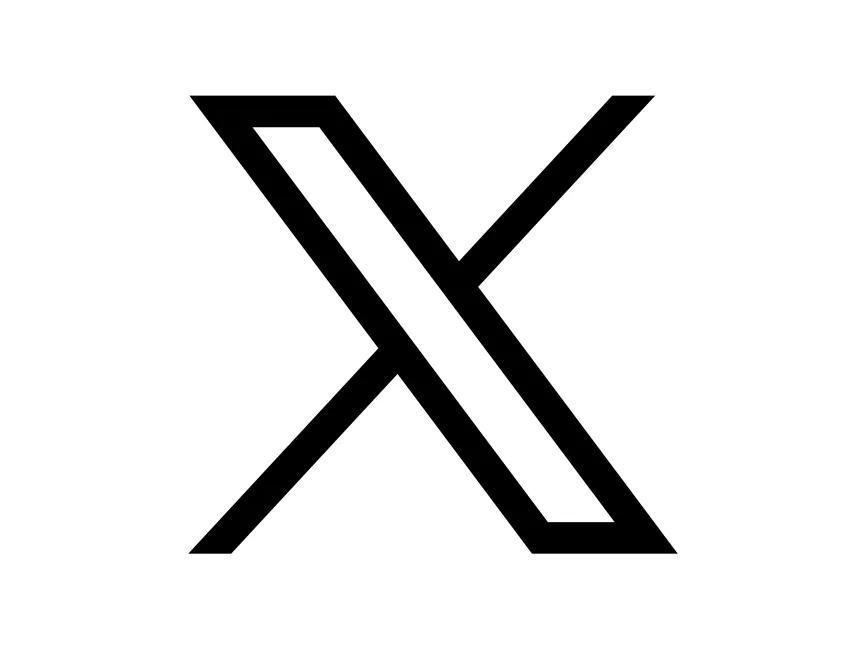 v2 11/10/2024
ESB-RES-C124 ESB Level 3 Certificate in Speech (Grade 8) 1.4. Research Methods 2: Primary Research
7
[Speaker Notes: Jamieson, Susan. "Likert scale". Encyclopedia Britannica, 27 Sep. 2017, https://www.britannica.com/topic/Likert-Scale. Accessed 6 December 2021.]
Primary ResearchExperiments and Observations
Task
In your groups or pairs, make a list of pros and cons of this type of research.
Experiments:

You might conduct an experiment as part of your research. Experiments should use the scientific method – you should have a hypothesis to test by changing variables. 

For example, I might design an experiment to assess the impact of reading intervention on Y7 learners. 

Hypothesis: learners’ reading age will improve at a faster rate with daily reading intervention. 

I would need a control group who received no intervention to compare the progress of the intervention group
Observations:

Observation is similar to an experiment, but you don’t control the variables. You just observe the events and record the information.

For example, I might observe the reading habits of a group of Y7 learners and record their reading age at the start and end of the observation period. 

I would then need to draw conclusions from the behaviours observed and the results recorded.  

Observational research is particularly useful for learning about feelings, behaviours, viewpoints and responses.
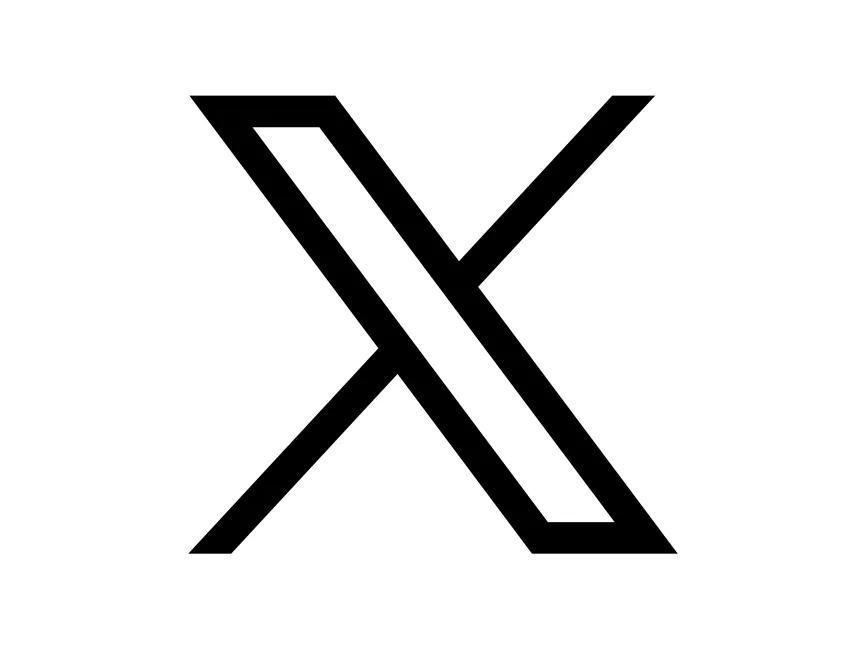 ESB-RES-C124 ESB Level 3 Certificate in Speech (Grade 8) 1.4. Research Methods 2: Primary Research
8
v2 11/10/2024
Quantitative Data vs Qualitative Data
Quantitative Data
Qualitative Data
Usually in numerical form
Gathered using questionnaires (closed questions such as yes/no, multiple-choice, ranking etc.), experiments and observation.
Can usually be presented in a graph, table, chart or map.
Usually expressed in words
Gathered using questionnaires (open questions), interviews and observations. 
Can be used alongside quantitative data to add further detail/stories.
Can be presented as an infographic, timeline, word-cloud, quotation.
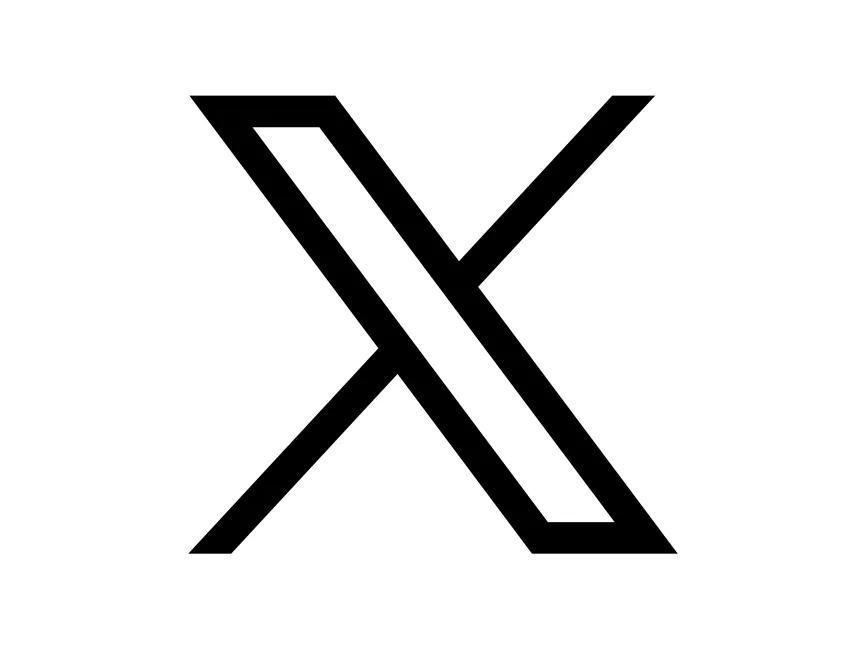 ESB-RES-C124 ESB Level 3 Certificate in Speech (Grade 8) 1.4. Research Methods 2: Primary Research
9
v2 11/10/2024
Useful Links
https://guides.library.duke.edu/c.php?g=289813&p=1931369
https://www.researchgate.net/publication/337826695_Quantitative_Analysis_the_guide_for_beginners  
https://www.cles.org.uk/wp-content/uploads/2011/01/Research-Methods-Handbook.pdf 
https://sciencetrends.com/quantitative-observation-definition-and-examples/
https://www.bbc.co.uk/bitesize/guides/zwtb97h/revision/1  
https://www.bbc.co.uk/bitesize/guides/z6y9rj6/revision/5 
https://guides.auraria.edu/c.php?g=528873&p=3964258
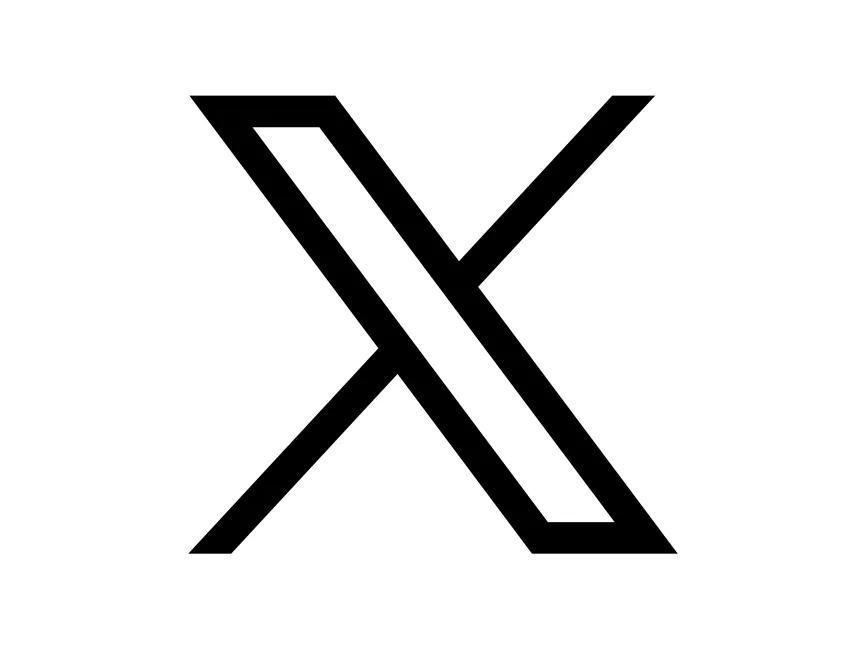 v2 11/10/2024
ESB-RES-C124 ESB Level 3 Certificate in Speech (Grade 8) 1.4. Research Methods 2: Primary Research
10